WEB
путь новичка
подготовил
АлександрСтанкевич
Под руководством
Семенова Г.Н
ЗАЧЕМ!?
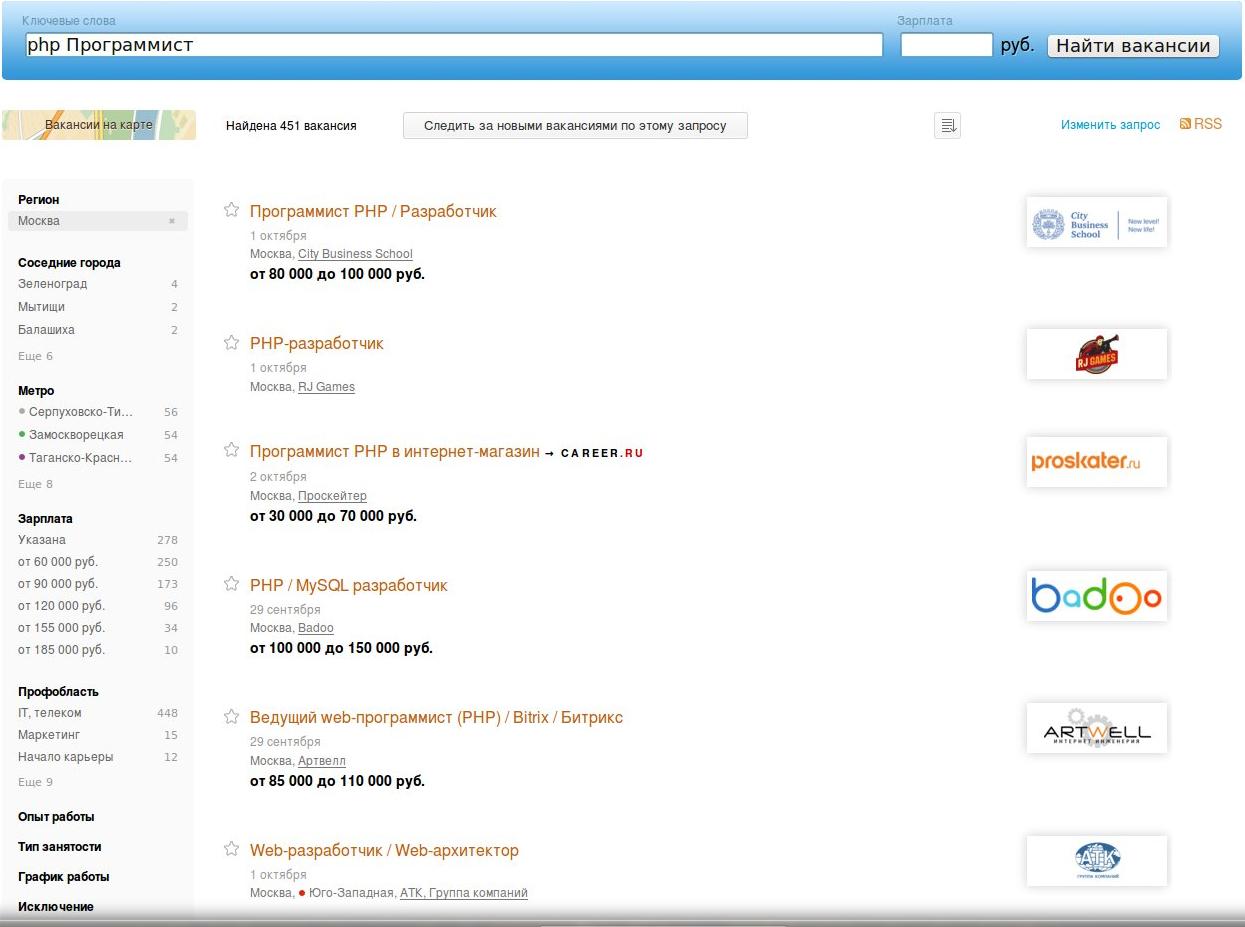 Программа курса
1)Установка программного обеспечения,введение в HTML5
2)Формы html5,Рисование в canvas
3)Основы CSS 
4)Возможности CSS3
5)Основы php
6)Объекто-ориентированный php
7)Связка php и MySQL
8)Итоговый проект
Что потребуется нам?
1)Браузер
2)Текстовый редактор
3)Локальный сервер
4)Хостинг
5)FTP-клиент
6)Чувство юмора
Вспомогательный софт(Браузеры)
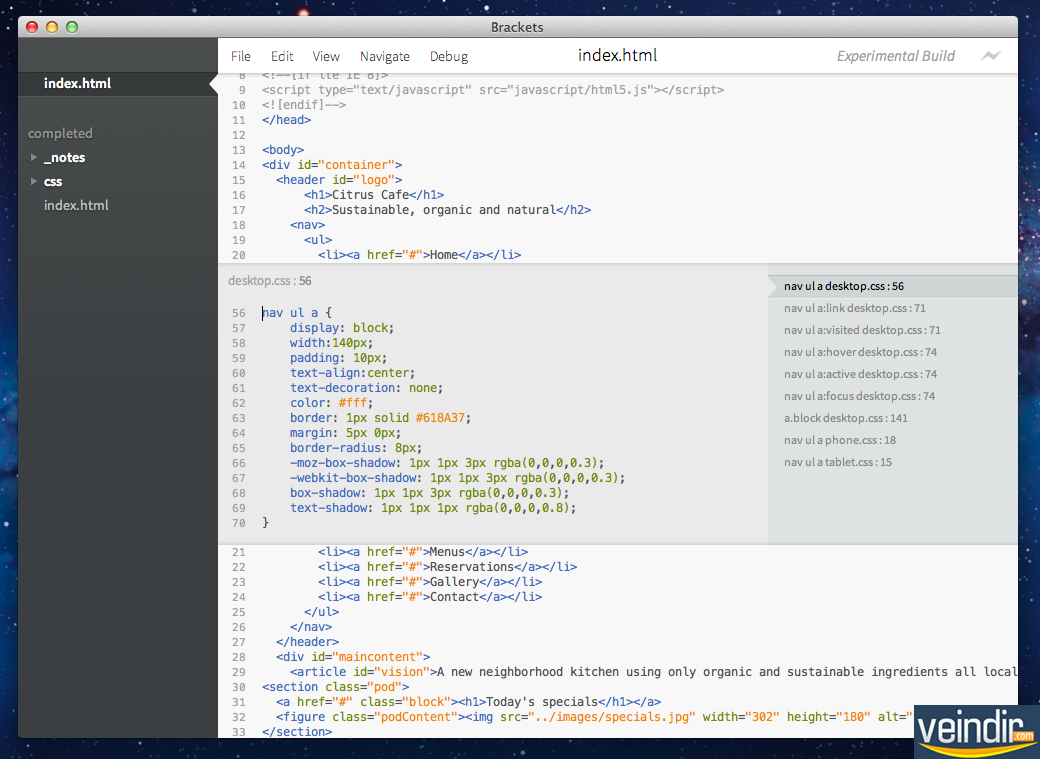 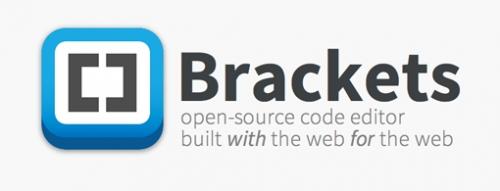 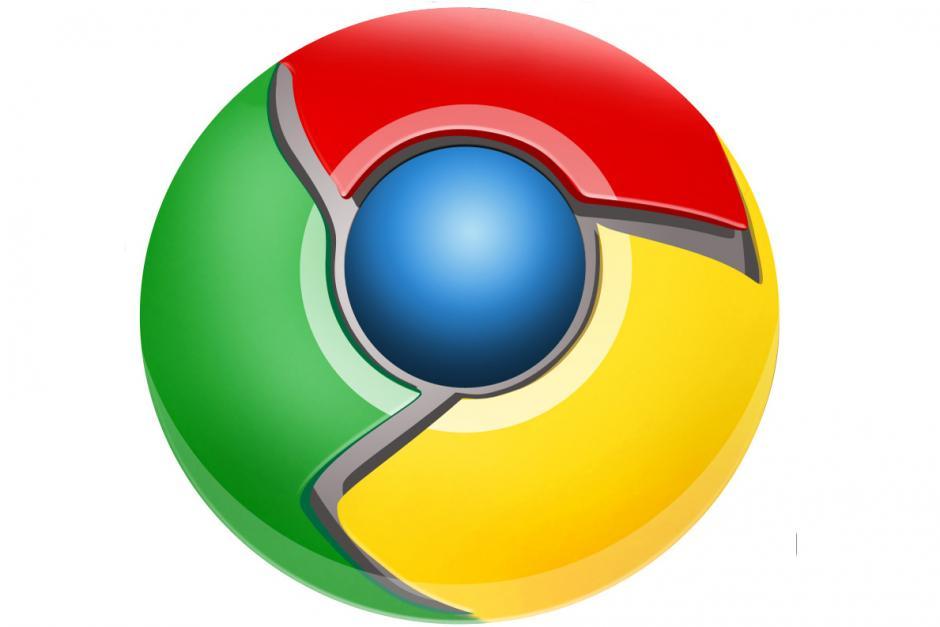 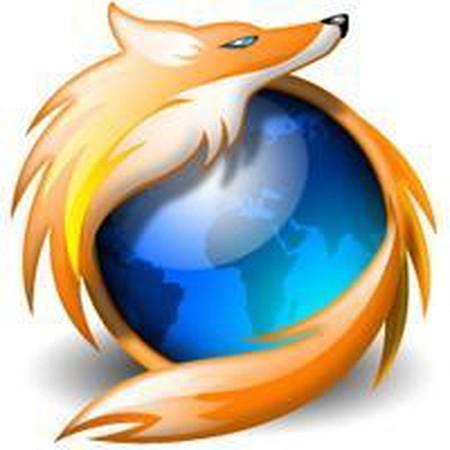 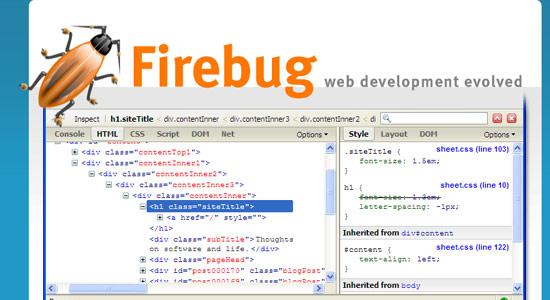 Просто отличный браузер
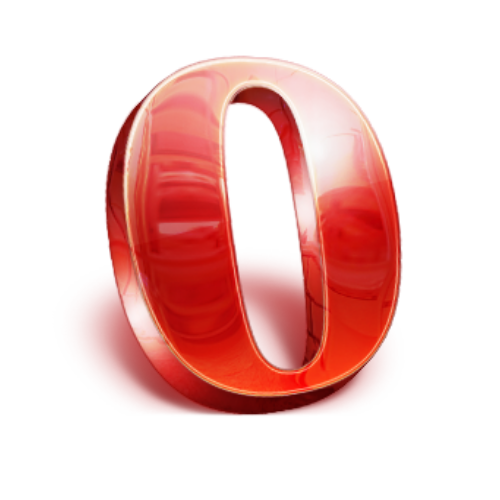 Самый “плохой” браузер
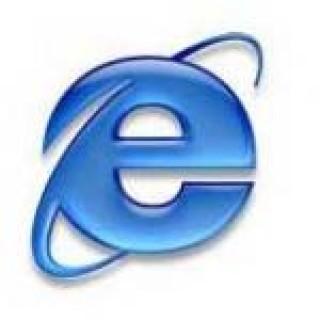 Тест  вашего браузера
Тест
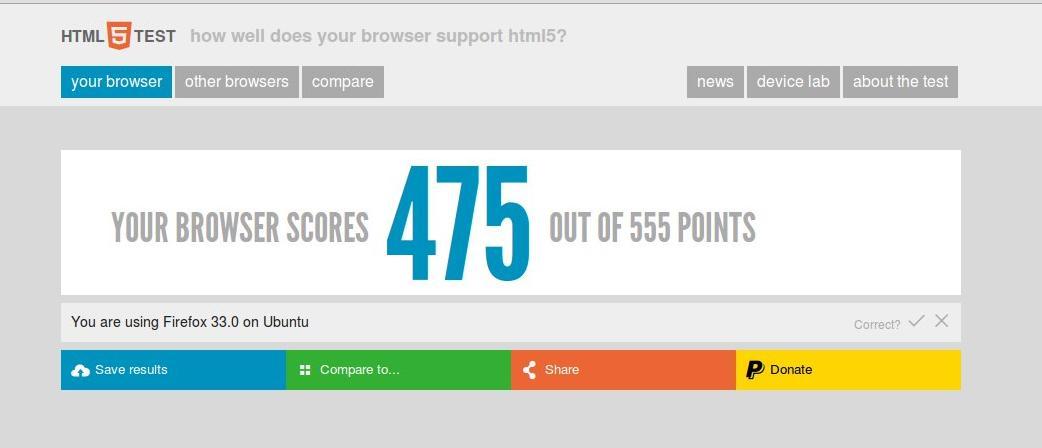 Текстовые редакторы
1)Notepad++(Windows)
2)Kate(Linux)
3)Brackets(Mac)
ftp-клиент Filezilla
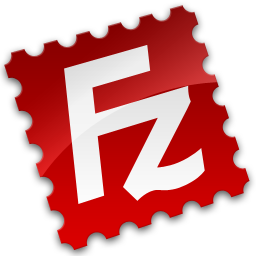 Хостинг
http://api.hostinger.ru/redir/2861306
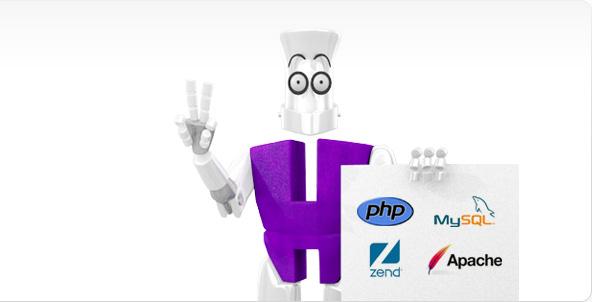 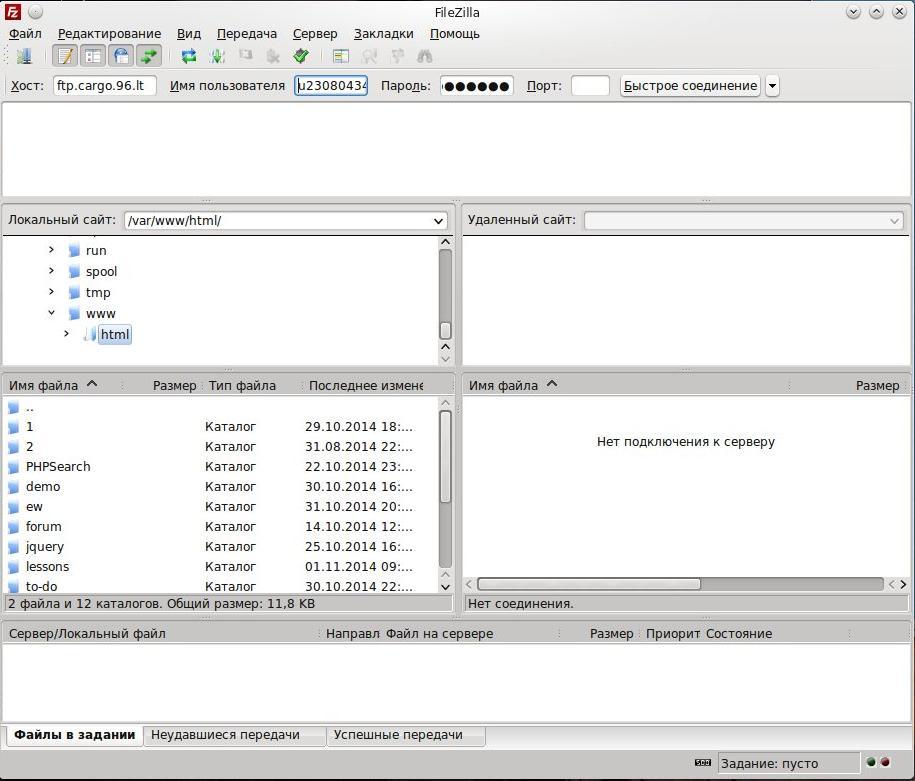 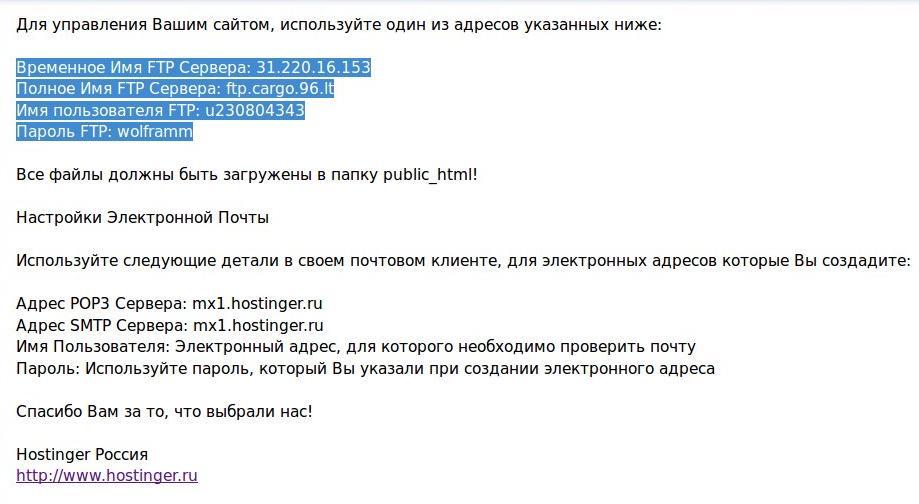 MAMP,LAMP,WAMP
Аббревиатура MAMP расшифровывается как Macintosh, Apache, MySQL и PHP. Установив MAMP, вы получите работоспособный Веб-сервер с Apache, MySQL и PHP.
Я советую использовать
1)Денвер denwer ,XAMP
2)Apache
3)MAMP(Ссылка с пояснениями для установки http://www.chuvyr.ru/2013/11/mamp.html)
Запуск локального сервера
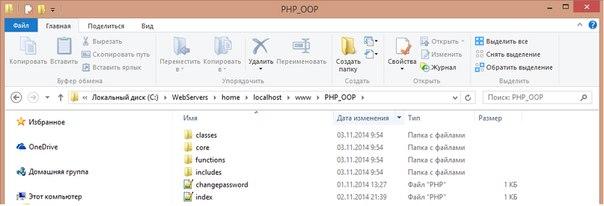 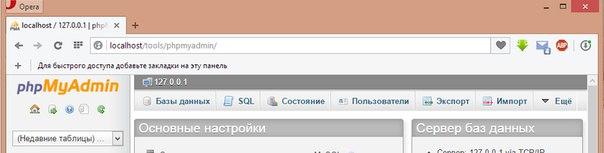